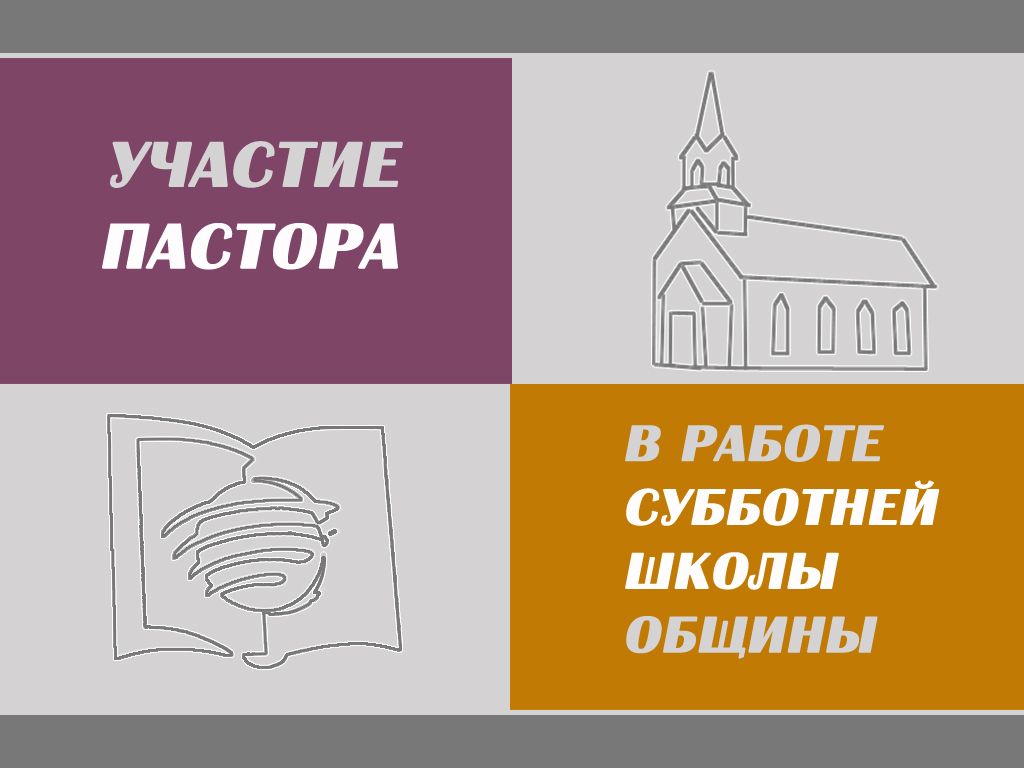 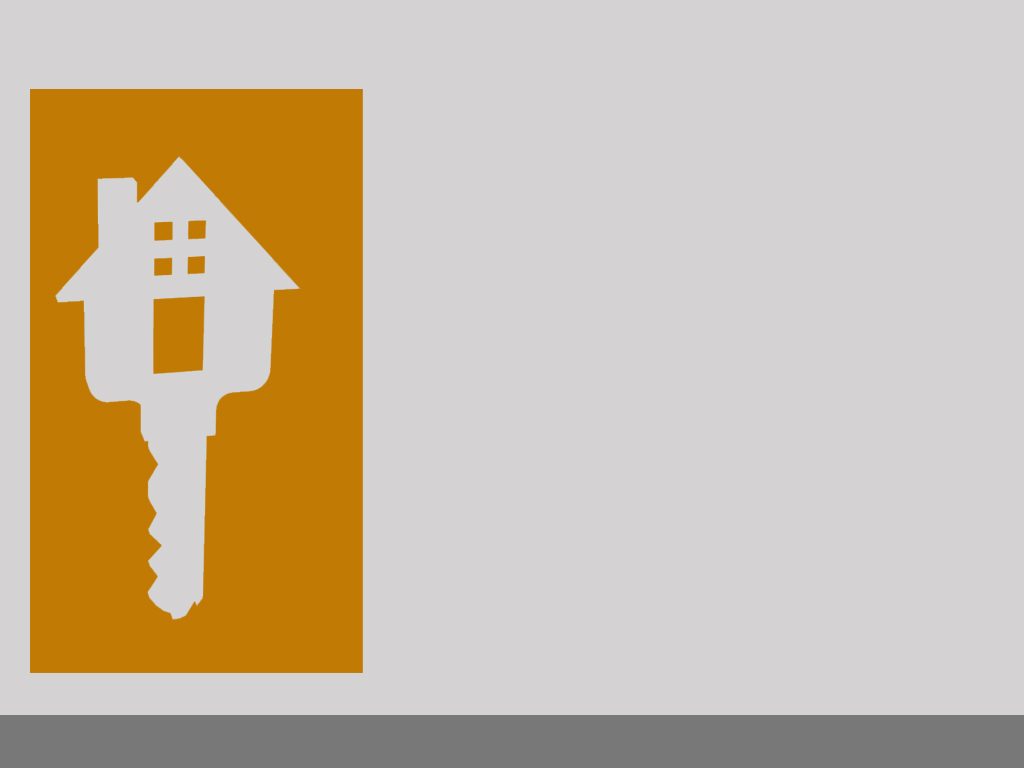 Участие и вклад пастора в организацию и работу СШ – ключевая составляющая её успеха. 

Отношение пастора к этому важнейшему институту Церкви определяет, какой будет СШ в общине.
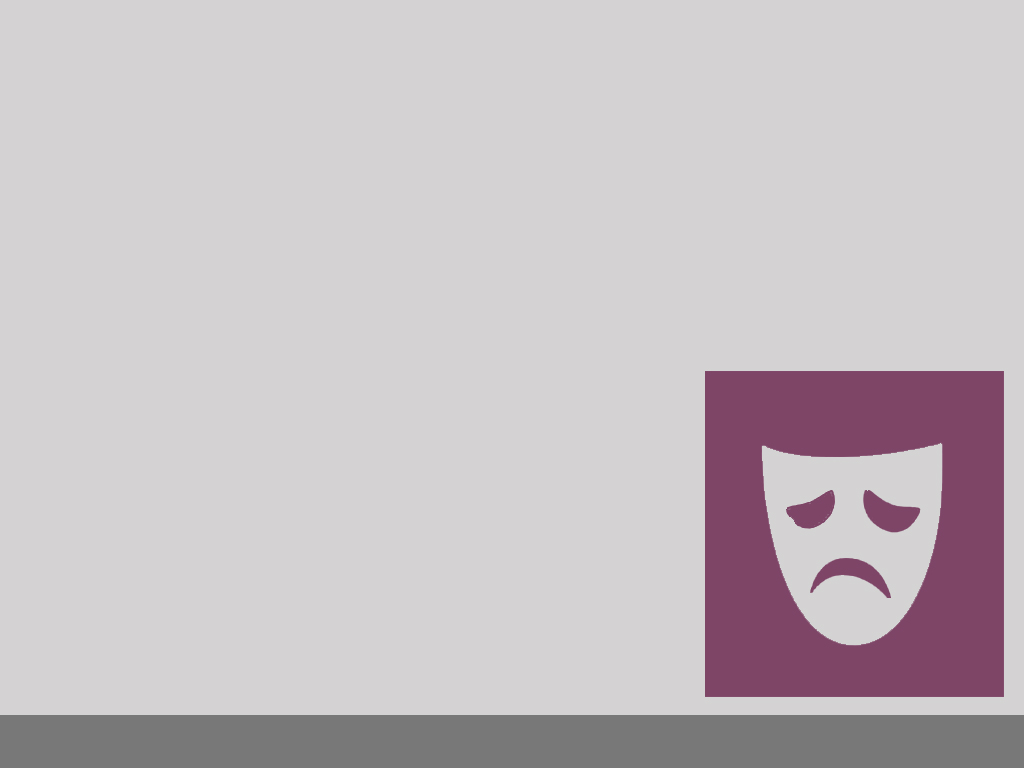 СШ МОЖЕТ БЫТЬ
 
скучной, 

формальной, 

продолжающей терять               членов церкви, 

неэффективной в приобретении новых 
людей для Христа.
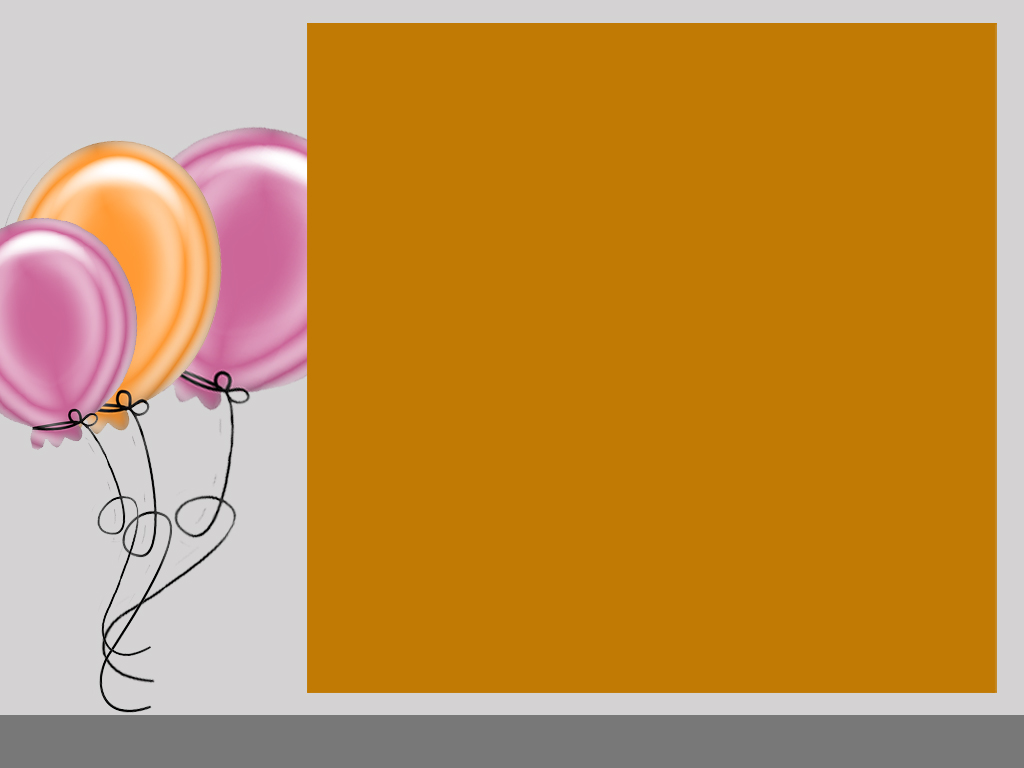 СШ МОЖЕТ СТАТЬ
 
духовным праздником для всех участвующих в ней; 
ключом, открывающим богатейшие ресурсы общины, имеющиеся в каждом её ученике;
самым интересным служением, объединяющим её участников в одну духовную семью; 
служением, способствующим непрерывному росту её учеников;
эффективным магнитом, привлекающим в церковь новых людей разных возрастных групп.
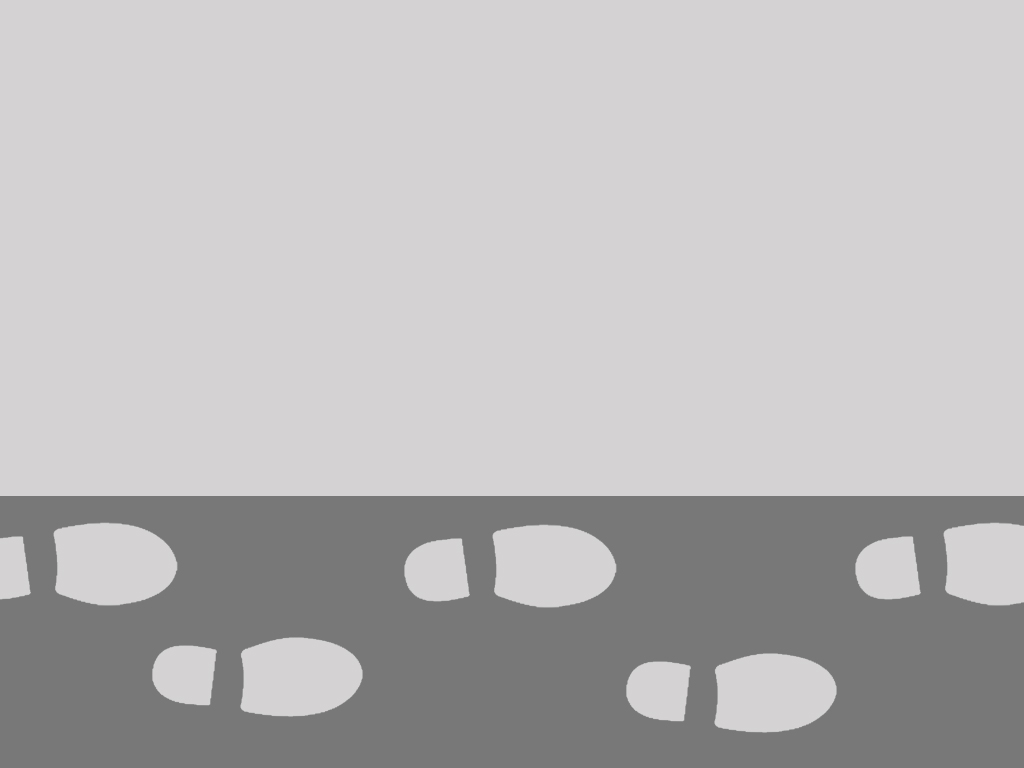 Участие пастора в работе СШ –

это ряд шагов, которые он призван сделать, чтобы внести свой вклад                          в организацию и работу этого                 важнейшего служения церкви.
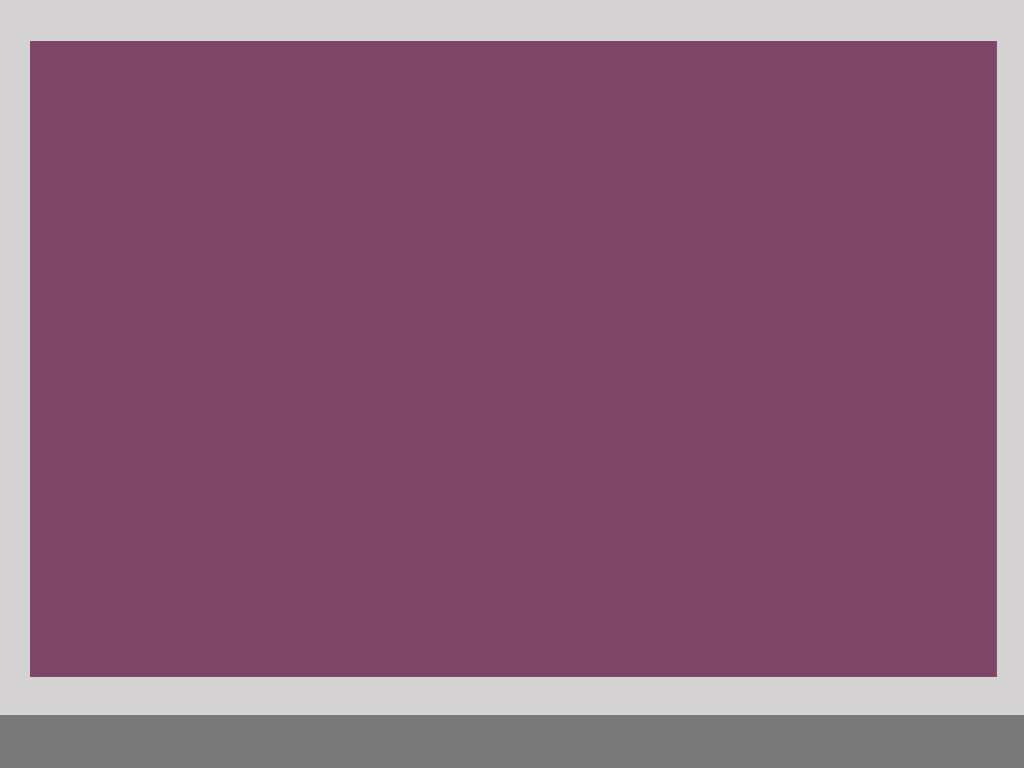 Пастору необходимо обратить особое внимание на служение СШ общины. 
Сотрудничество пастора с руководителем СШ объединения.
Сотрудничество пастора с руководителем СШ общины.
Участие пастора в организации и проведении учительского собрания. 
Посещение пастором классов СШ.  
Проведение пастором занятий в пасторском классе.
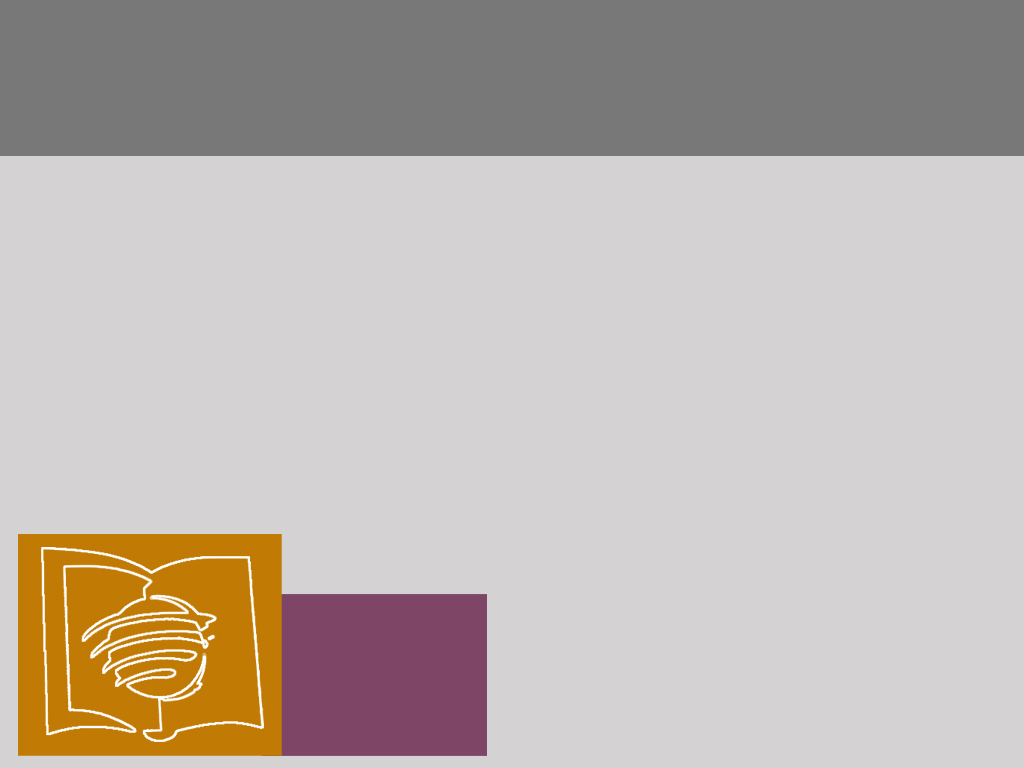 1
Пастору необходимо обратить особое внимание на служение СШ
По новому взглянуть на многогранное служение СШ. 
 Глубже вникнуть в деятельность СШ своей общины. 
 Уделять особое внимание работе Субботней школы и её составляющим. 
 Изучить литературу посвящённую работе СШ.
 Перепосвятить себя на служение Субботней школы.
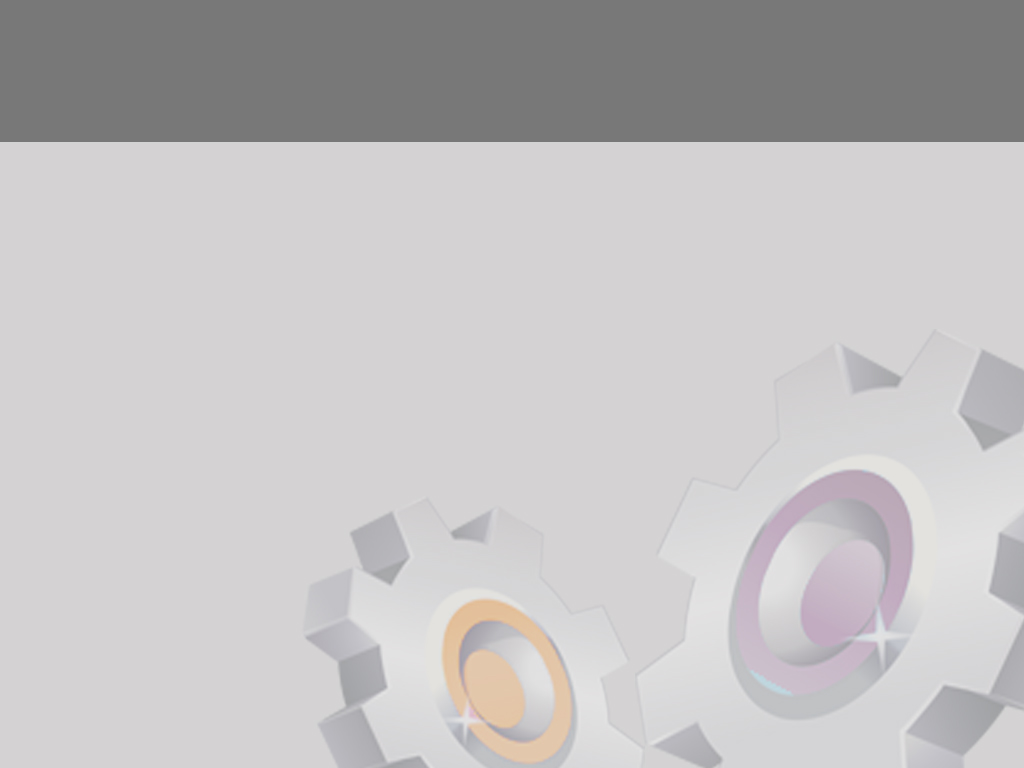 2
Сотрудничество пастора с руководителем СШ объединения
Принятие и осуществление программ и инициатив, содействующих успешной работе СШ.

Общение с руководителем СШ и ЛС объединения: по переписке, скайпу, телефону по  вопросам деятельности СШ.
 
Своевременное отправление ежеквартального отчёта руководителю отдела СШ и ЛС объединения.

Участие представителей общины в мероприятиях организованных по работе СШ на уровне.

Объединения (консультативные встречи руководителей СШ общин, конгрессы учителей СШ и др.).

Обучение учеников СШ благовестию и вовлечение их в свидетельство согласно инициативам. 

Всемирной Церкви и ЕАД.
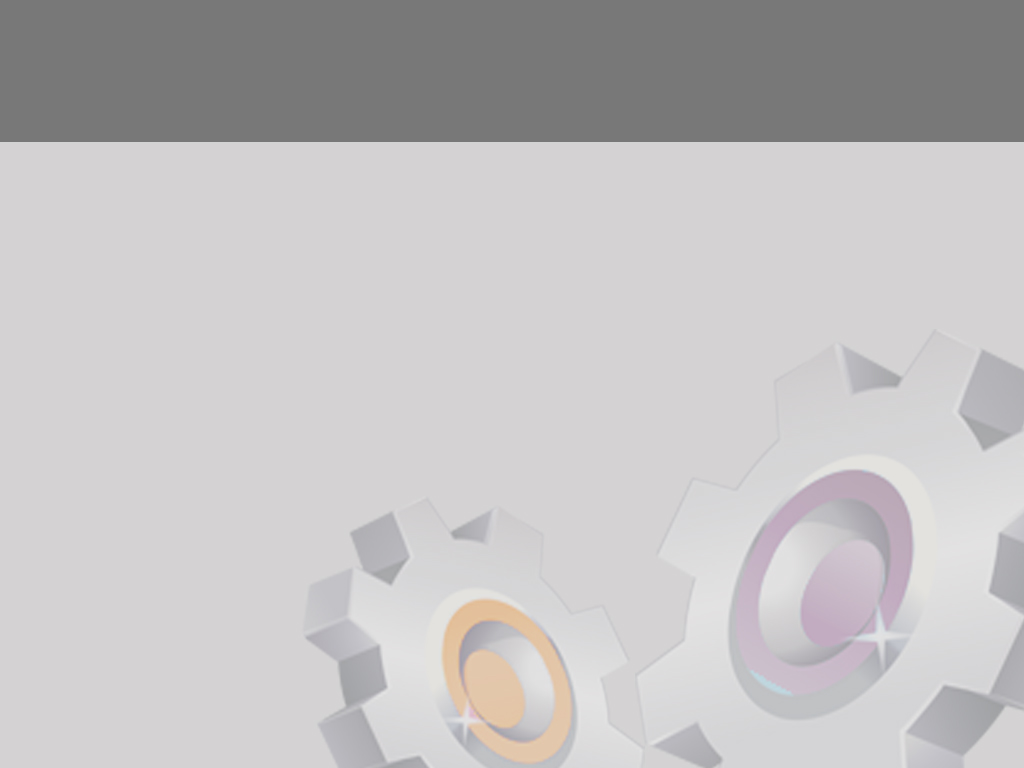 3
Сотрудничество пастора с руководителем СШ общины
Совместное обсуждение вопросов касающихся деятельности СШ и её составляющих.

Совместный анализ происходящего в СШ общины и поиск путей решения имеющихся вызовов. 

Совместная организация и проведение мероприятий СШ: учительских собраний,  семинаров и других.

Совместное составление ежеквартального отчёта по работе отдела СШ и ЛС и отправка  его в объединение.

Совместное участие в работе учительских собраний (по методике ЕАД). 

Совместное участие в осуществлении программы оптимизации СШ ЕАД.

Сотрудничество в работе совета СШ.
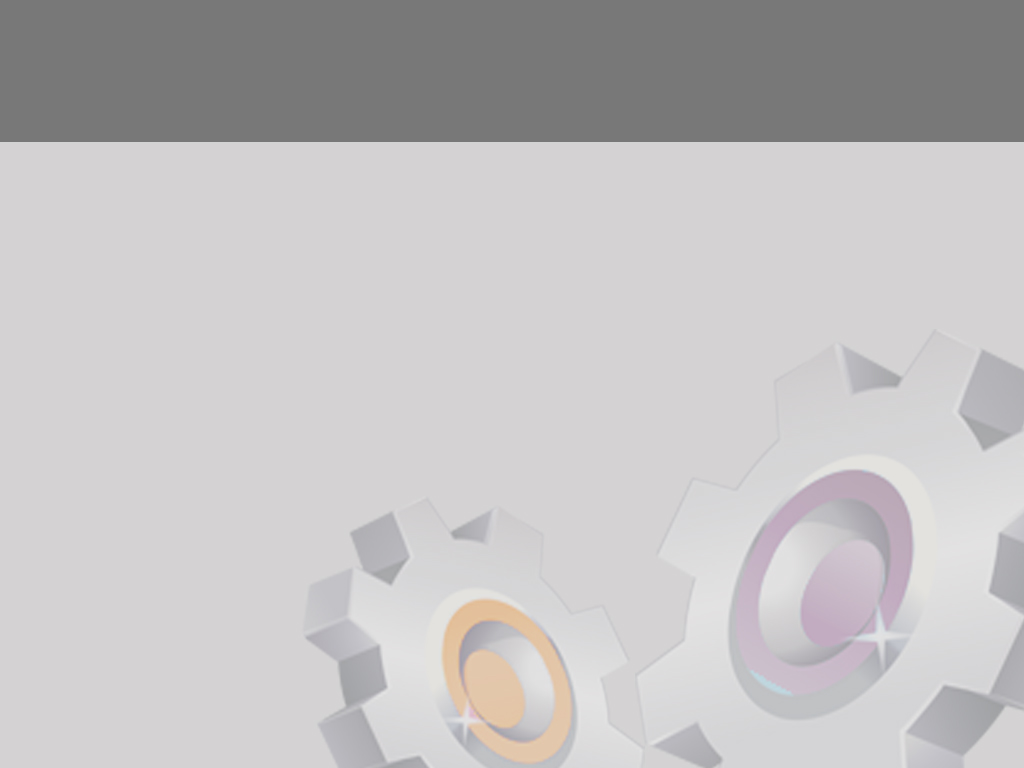 4
Участие пастора в деятельности учительского собрания
Пастор в вместе с учителями СШ находит время (день и час) для  проведения учительского собрания  с максимальным участием учителей;

Пастор принимает участие в каждом учительском собрании, мотивируя этим учителей;

Миссия пастора на собрании учителей - консультант по теологическим вопросам;

Пастор обучает учителей разным методам проведения урока СШ.

Пастор в ходе анализа прошедшей СШ, составляет список тех членов церкви,  которые пропустили служение, с целью позвонить им и посетить их.
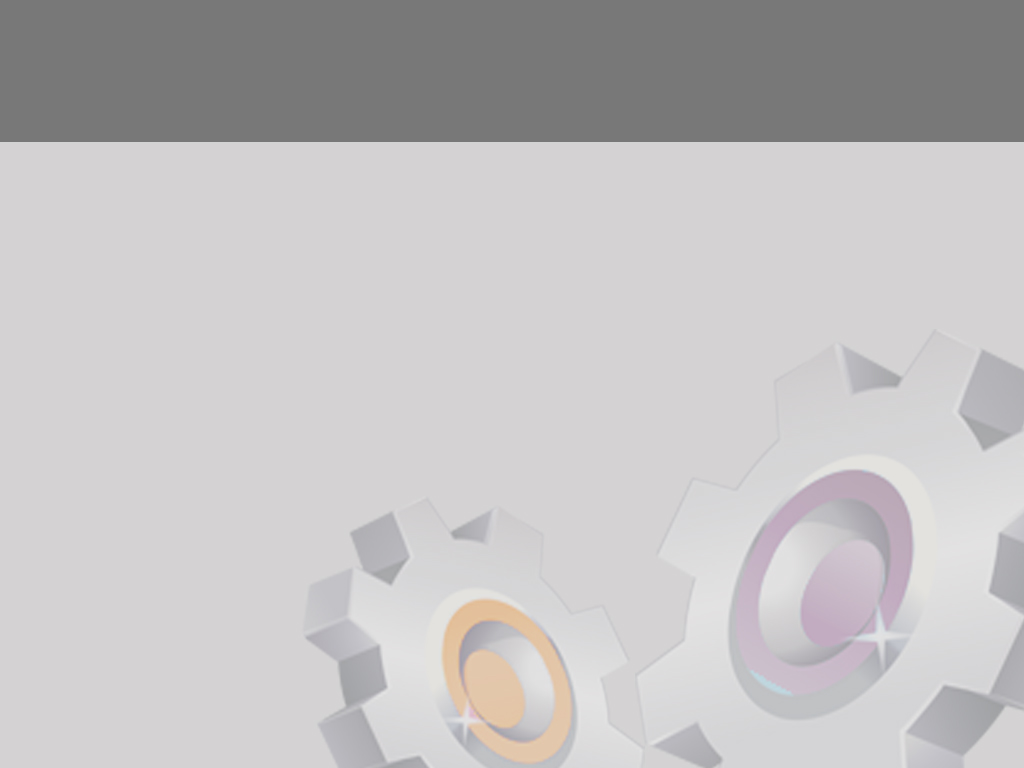 4
Участие пастора в деятельности учительского собрания
Пастор составляет программу проведения служения СШ на предстоящую субботу.

Пастор в завершении учительского собрания совершает молитву об учителях СШ, о предстоящем 
 служении СШ.

Пастор обзванивает учителей СШ пропустивших учительское собрание, выясняет причину отсутствия и возможность оказания им помощи.
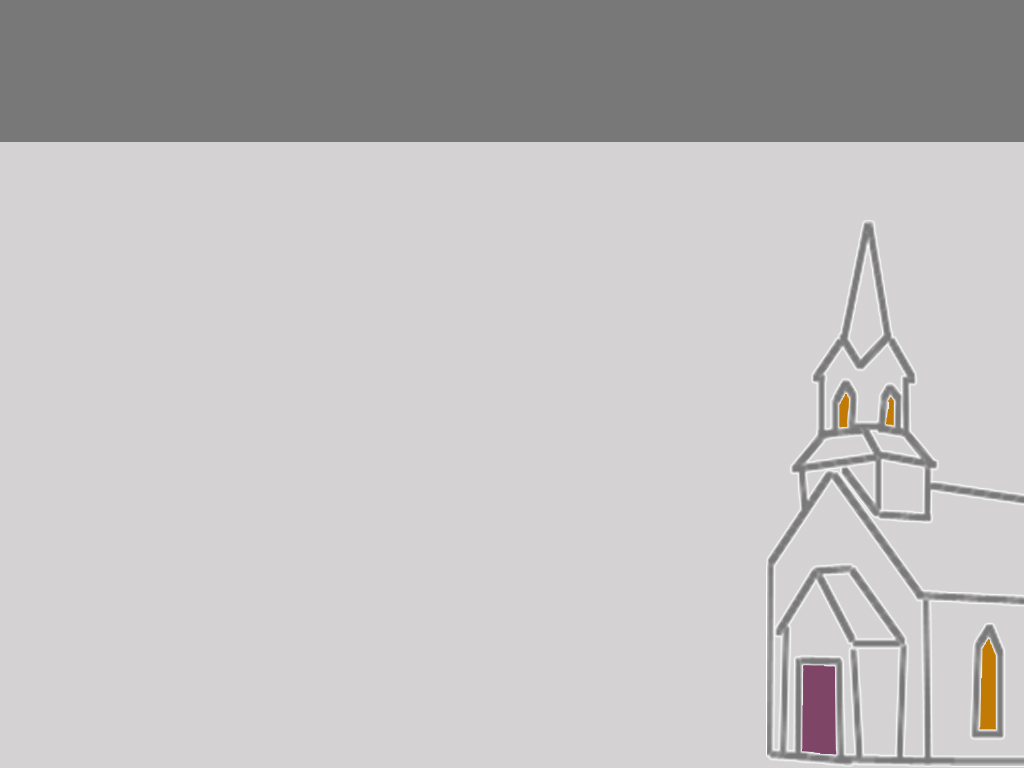 5
Посещение пастором классов СШ
Пастор церкви регулярно (раз в квартал) посещает все имеющиеся классы СШ всех возрастных групп. 

Это позволит ему видеть изменения в деятельности СШ по программе оптимизации. 

Пастор, посещая классы, увидит то, что станет предметом для обсуждения на учительских собраниях   и на совете СШ. Во время посещения пастором классов СШ, ответственность за проведение пасторского класса возложить на пресвитера церкви.
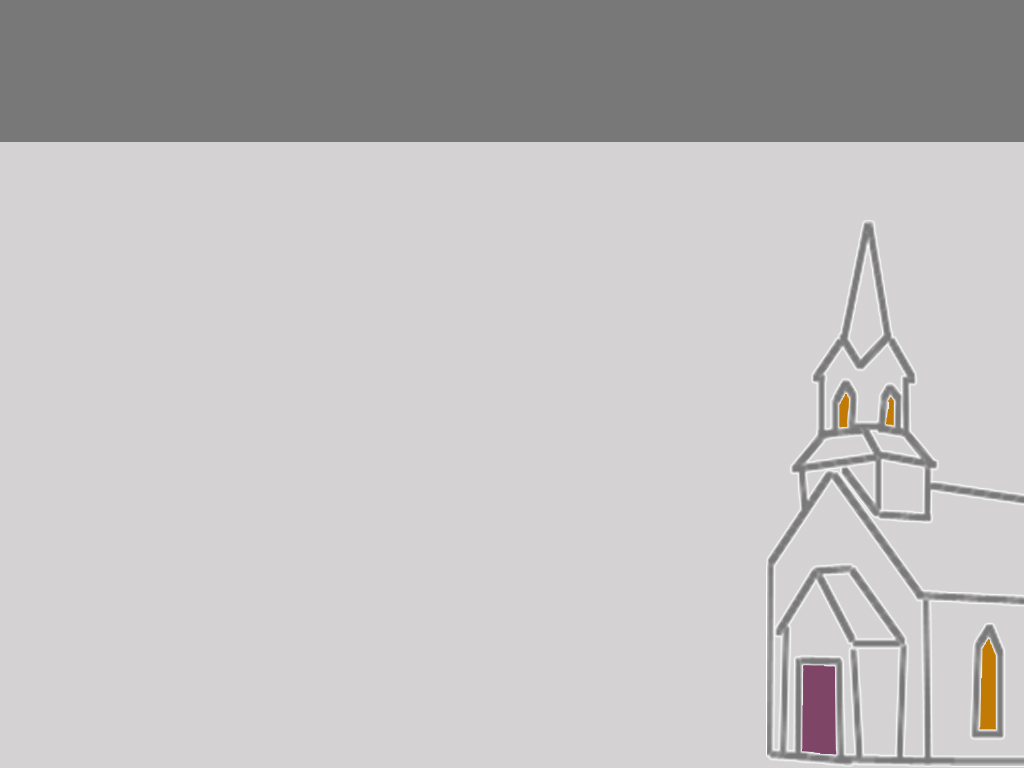 6
Пастор проводит занятия                                    в пасторском классе
Пасторский класс – это место и время в СШ отведённое для евангельской работы с новыми людьми, приходящими в церковь. 

Пасторский класс может проводить: пастор, пресвитер, а в их отсутствие член церкви, утверждённый в вере и хорошо знающий вероучение Церкви АСД.
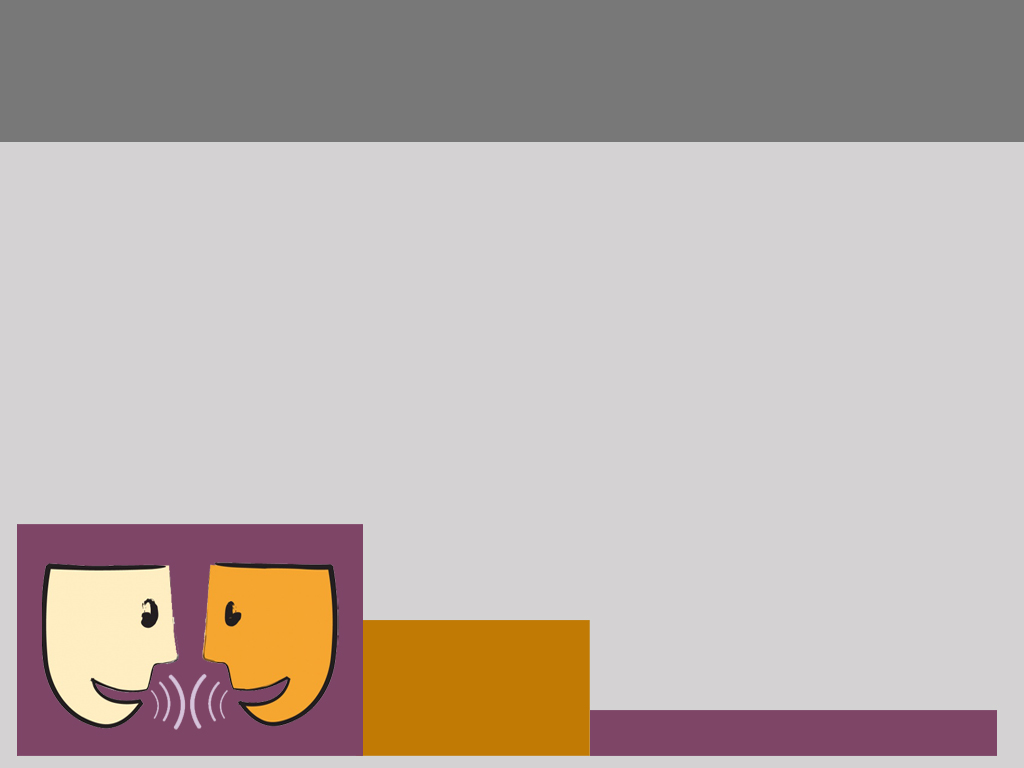 Проведение занятий в пасторском классе
Есть несколько вариантов проведения                             пасторского класса:

Изучать уроки «Так говорит Библия».
Проводить библейские курсы.
Проводить программу на нейтральную тему.
Изучать урок СШ.
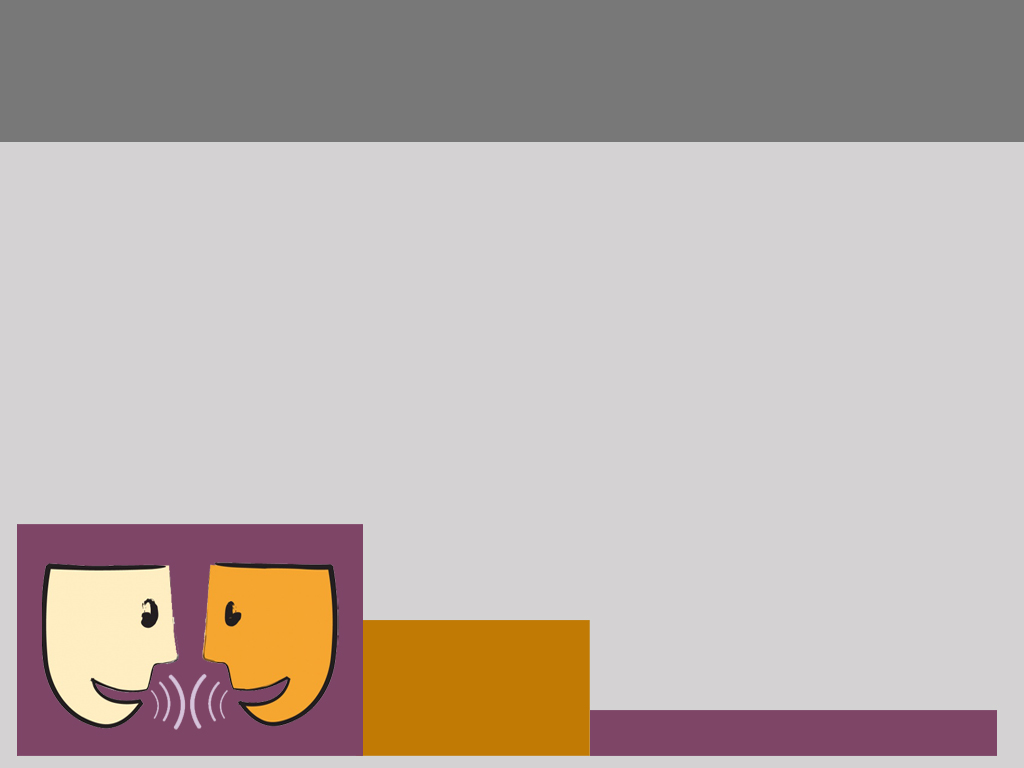 Проведение занятий в пасторском классе
Проводя пасторский класс любого типа                       необходимо учитывать:

Вопрос для общения. 
Помощь в адаптации. 
Время для вопросов. 
Где проводить. 
Особое место для обучения практическим навыкам.
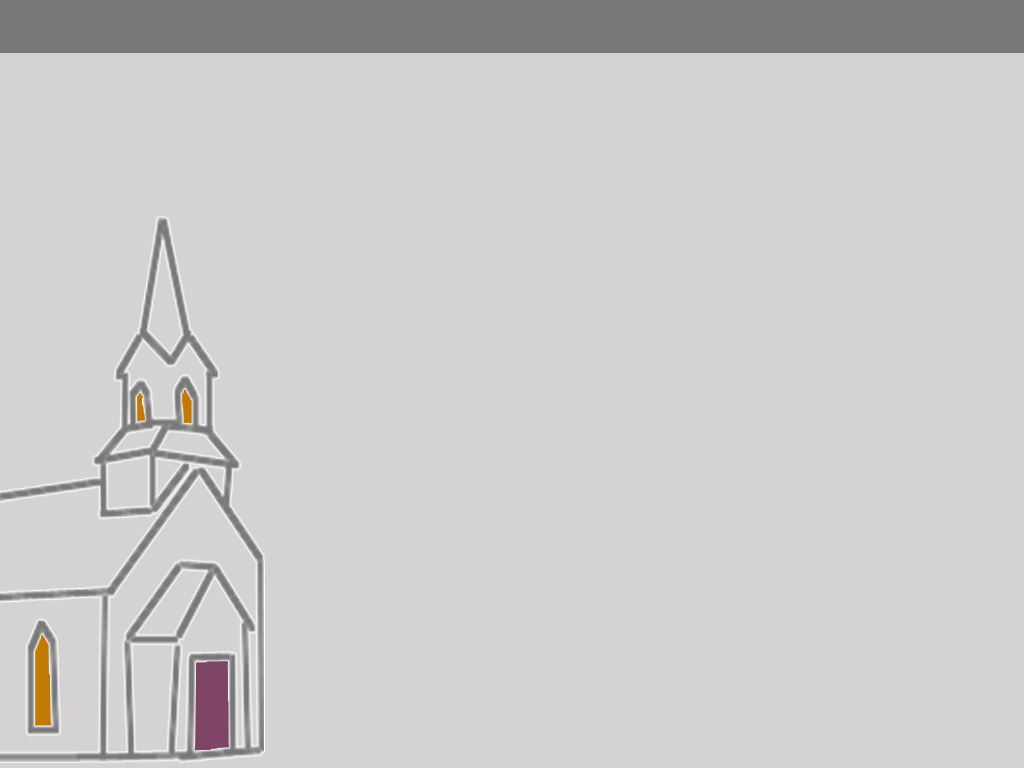 Участие пастора многогранно  в деятельности СШ. 

Оно определяет  успех СШ, или неуспех этого уникального служения Церкви.
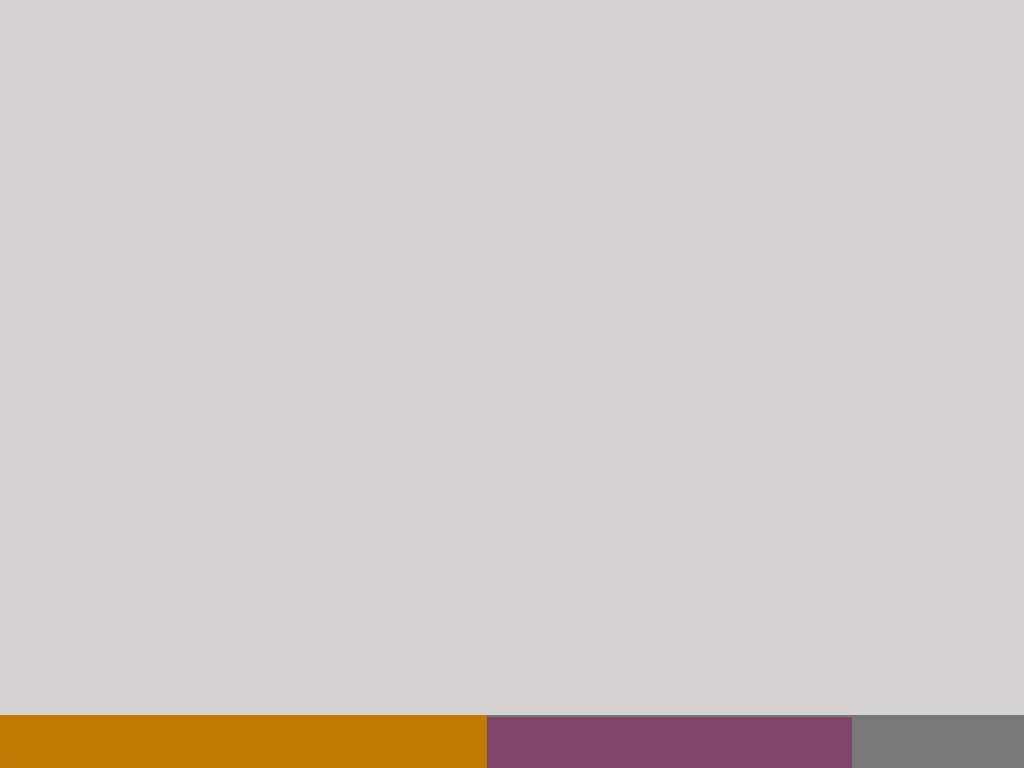 Дух Пророчества взывает к сердцу каждого из служителей                             Церкви Господней:

«Всё, что каким-либо образом связано с работой для Бога, должно быть настолько близко к совершенству, насколько человеческий разум и руки могут это сделать».
               (Евангельские работники, с.108)